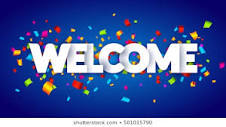 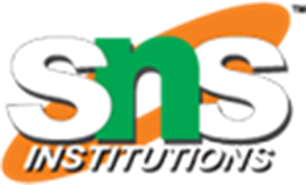 I LOVE MY INDIA
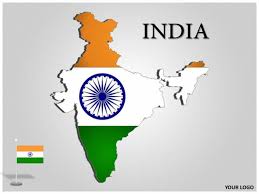 2
ABOUT INDIA
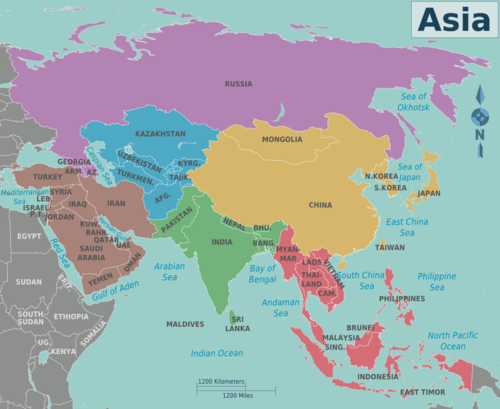 INDIA IS IN ASIAN CONTINENT.

INDIA IS THE SEVENTH LARGEST COUNTRY.

SECOND IN POPULATION.
5/26/2020
TOPIC/COURSE CODE-NAME/FACULTY/DEPT/COLLEGE
3/10
BOUNDARIES OF INDIA
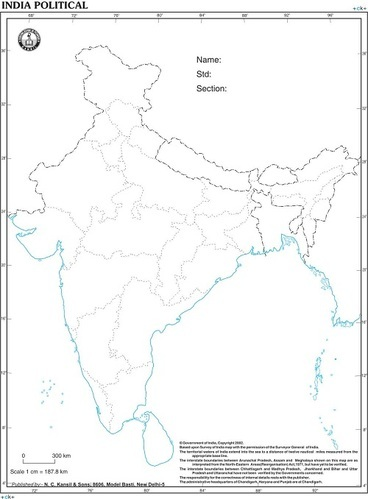 NORTH   -  THE HIMALAYAS

SOUTH    -  THE INDIAN OCEAN

EAST        -   BAY OF BENGAL

WEST      -   ARABIAN OCEAN
STATES AND UNION TERRITORIES OF INDIA
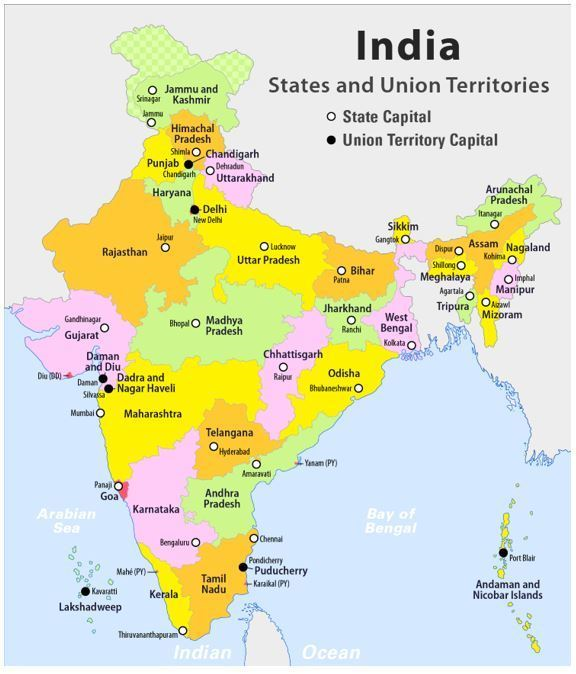 CONTENT  SLIDE
5/26/2020
TOPIC/COURSE CODE-NAME/FACULTY/DEPT/COLLEGE
5/10
POINTS TO REMEMBER
KANNIYAKUMARI –SOUTHERMOST TIP OF MAINLAND OF INDIA.

INDIRA POINT –SOUTHERNMOST TIP OF OUR COUNTRY

RADCLIFFE LINE –BOUNDARY BETWEEN INDIA AND PAKISTAN

NEIGHBOURING COUNTRIES -

        PAKISTAN,AHGHANISTAN,CHINA,NEPAL,BHUTAN,MYANMAR,
      BANGLADESH,SRILANKA AND MALDIVES
5/26/2020
TOPIC/COURSE CODE-NAME/FACULTY/DEPT/COLLEGE
6/10
QUESTIONAIRE
INDIA IS IN WHICH CONTINENT?

WHAT IS RADCLIFFE LINE?

 WHETHER BANGLADESH IS OUR NEIGHBOURING COUNTRY?

WHICH OCEAN LIES TO THE SOUTH OF INDIA?
5/26/2020
TOPIC/COURSE CODE-NAME/FACULTY/DEPT/COLLEGE
7/10
POLITICAL DIVISIONS OF INDIA
INDIA  IS A UNION OF 28 STATES AND 8 UNION TERRITORIES

RAJASTHAN IS THE LARGEST STATE

GOA IS THE SMALLEST STATE

SEVEN STATES IN NORTH-EASTERN STATES INDIA ARE CALLED SEVEN SISTERS

SEVEN SISTERS ARE ARUNACHAL PRADESH,ASSAM,MANIPUR,MEGHALAYA,MIZORAM,NAGALAND AND TRIPURA
5/26/2020
TOPIC/COURSE CODE-NAME/FACULTY/DEPT/COLLEGE
8/10
PHYSICAL DIVISION OF INDIA
1.THE NORTHERN MOUNTAINS

                              2.THE PLAINS- NORTHERN AND COASTAL

    3.THE WESTERN DESERT

              4.THE SOUTHERN PLATEAUS

5.THE ISLANDS
5/26/2020
TOPIC/COURSE CODE-NAME/FACULTY/DEPT/COLLEGE
9/10
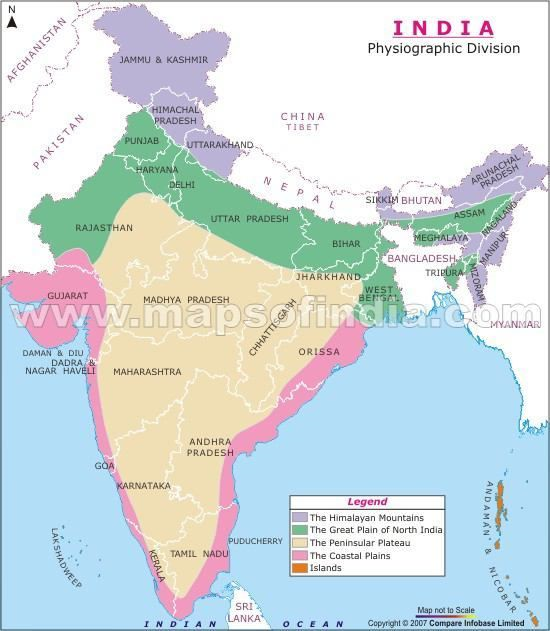 CONTENT  SLIDE
5/26/2020
10/10
TOPIC/COURSE CODE-NAME/FACULTY/DEPT/COLLEGE
QUESTIONAIRE
WHICH IS THE LARGEST STATE?

HOW MANY PHYSICAL DIVISIONS ARE THERE IN INDIA?

WHICH STATE HAS TWO CAPITALS?

NAME THE STATES OF SEVEN SISTERS.

NAME THE NATIONAL CAPITAL TERRITORY OF INDIA.
5/26/2020
TOPIC/COURSE CODE-NAME/FACULTY/DEPT/COLLEGE
11/10
https://youtu.be/BJpUtHbU8O4-
Reference video url
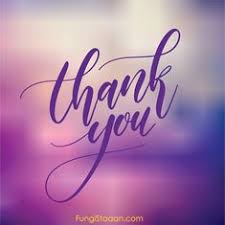 I LOVE MY INDIA/—KARUNAMBIGAII FACULTY/SOCIAL DEPT/SNSACADEMY SCHOOL
5/26/2020
12/10